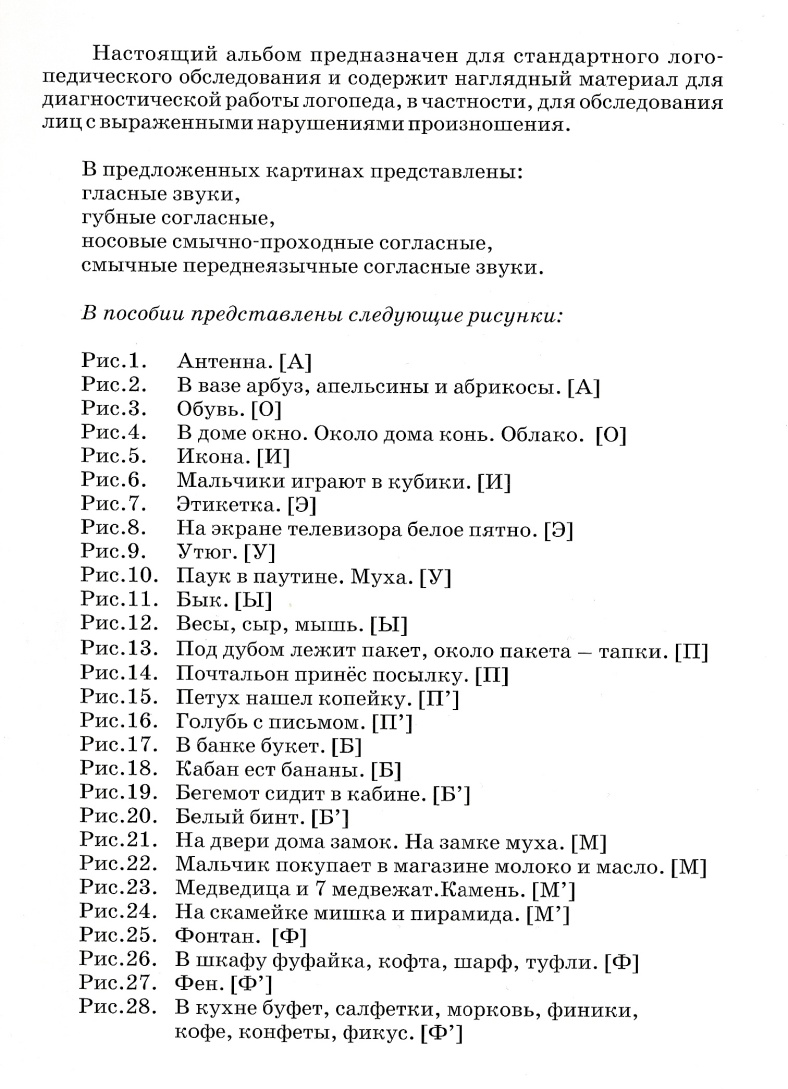 по «Логопедическому альбому для обследования лиц с выраженными нарушениями произношения» 
Смирновой И.А.